Австралія
Підготувала учениця 10-Ф класу, Семененко Анна
Офіційна назва: Австралійський Союз
Столиця:	Канберра
Найбільше місто:	Сідней
Офіційні мови:	англійська
Державний устрій:	Конституційна монархія
Площа
 - Загалом:	7 686 850 км² 
 - Води:	1%
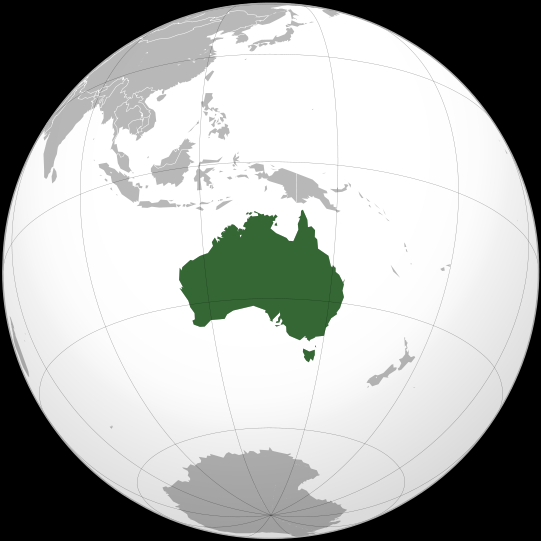 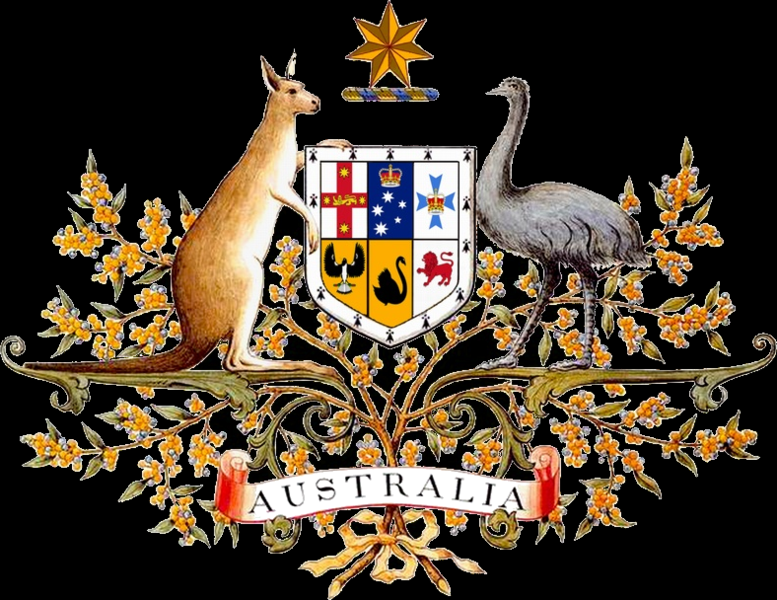 Населення
- 19 855 288 
- Густота:	2/км²
ВВП 
 - Повний:	579 662 000 $ (16-та)
 - На душу населення:	29 143 $ (11-та)
Валюта:	Австралійський долар
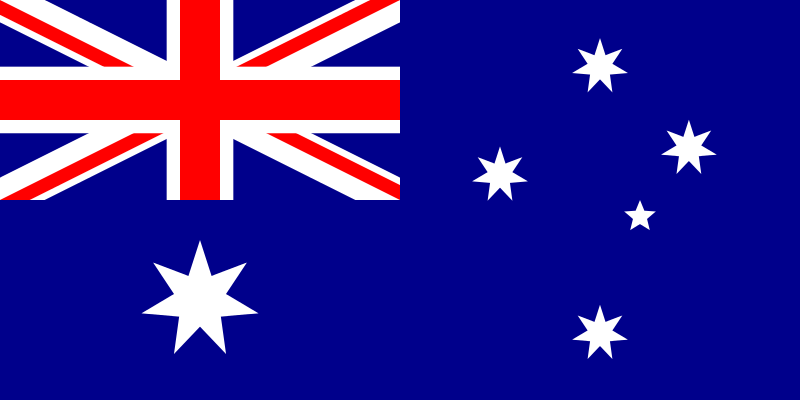 Територія Австралії, що становить 7617930 км², розташована на Індо-Австралійській плиті. Оточена Індійським і Тихим океанами, Австралія межує з Азією через Арафурське та Тиморське моря. Найменший у світі континет і шосту найбільшу країну за площею у світі[9]Австралію також часто називають островом-континентом через її великий розмір та ізольованість, або й найбільшим островом. Довжина берегової лінії Австралії становить 34218 кілометрів (не включали острови).
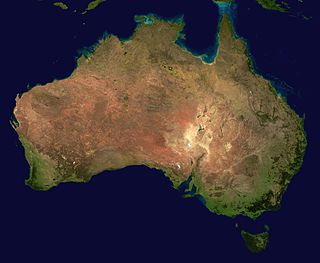 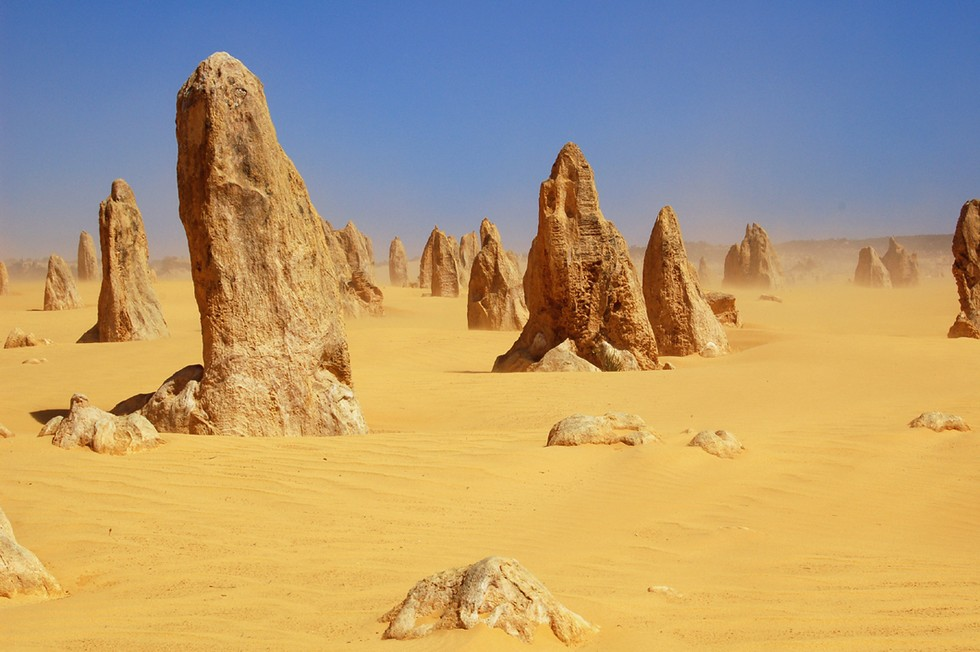 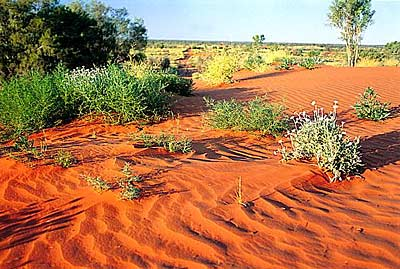 Австралія — це найплоскіший континент з найстарішими родючими ґрунтами; Пустелі Австралії чи напівпустульні землі практично незаселені. Це найсухіший населений континент на планеті, тільки південно-східна та південно-західна його частини мають помірний клімат. Густота населення 2.8 мешканця на кілометр квадратний робить Австралію однією з найменш густозаселених країн, однак більша частина людей проживає на південно-східному узбережжі.
На клімат Австралії суттєво впливають океанічні потоки, зокрема Індійський океанський диполь та Ель-Ніньйо, які корелюються періодичними засухами та сезонними тропічними системами низького тиску, які утворюють циклони у північній Австралії. Ці фактори стимулюють атмосферні опади, які суттєво відрізняють кожного року.
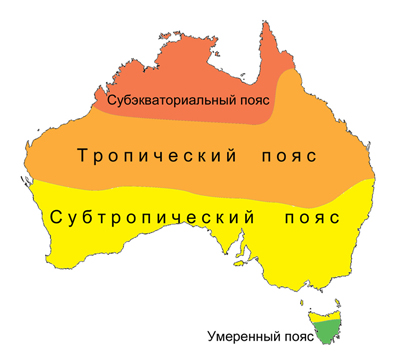 Більша частина північної Австралії має тропічний клімат із переважанням літніх опадів, або мусонний клімат. Третина Австралії — це пустелі та напівпустелі. Південно-західний куток Західної Австралії має середземноморський клімат
 Більшій частині південного сходу, включаючи Тасманію, властивий помірний клімат.
Найголовнішою річкою Австралії є Мюррей, яка протягом всього року не пересихає. Найдовшими притоками Мюррею є Дарлінг та Маррамбіджі. Басейн річок Мюррей-Дарлінг займає 1 млн. км², тобто 14% від всієї площі Австралії. Найбільш розвита річкова система на острові Тасманія. Річки мають переважно мішане дощове й снігове живлення.
острови: Нова Гвінея і Тасманія; Австралійська Антарктична територія
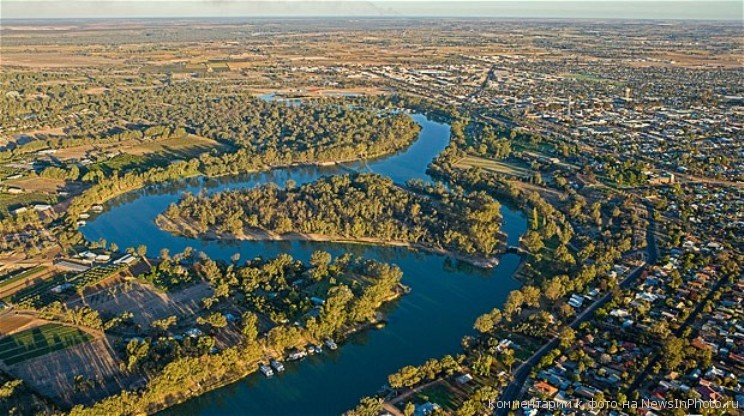 населення
В Австралії проживає близько 16 млн. чоловік. Сучасне населення материка головним чином складається з двох груп – австралійців-аборигенів й англо-австралійців, переселенців з Європи, які розмовляють англійською мовою.
Аборигени прийшли в Австралію близько 40 тис. років назад з Південно-Східної Азії. У них темно-коричневий колір шкіри, хвилясте чорне волосся. Австралійці-аборигени належать до австралійської гілки екваторіальної раси. До приходу європейців корінне населення материка вели кочовий спосіб життя, займались полюванням й збиральництвом. До речі , аборигени Австралії винайшли унікальну бойову й мисливську зброю – бумеранг, який у випадку промаху повертається назад до мисливця.
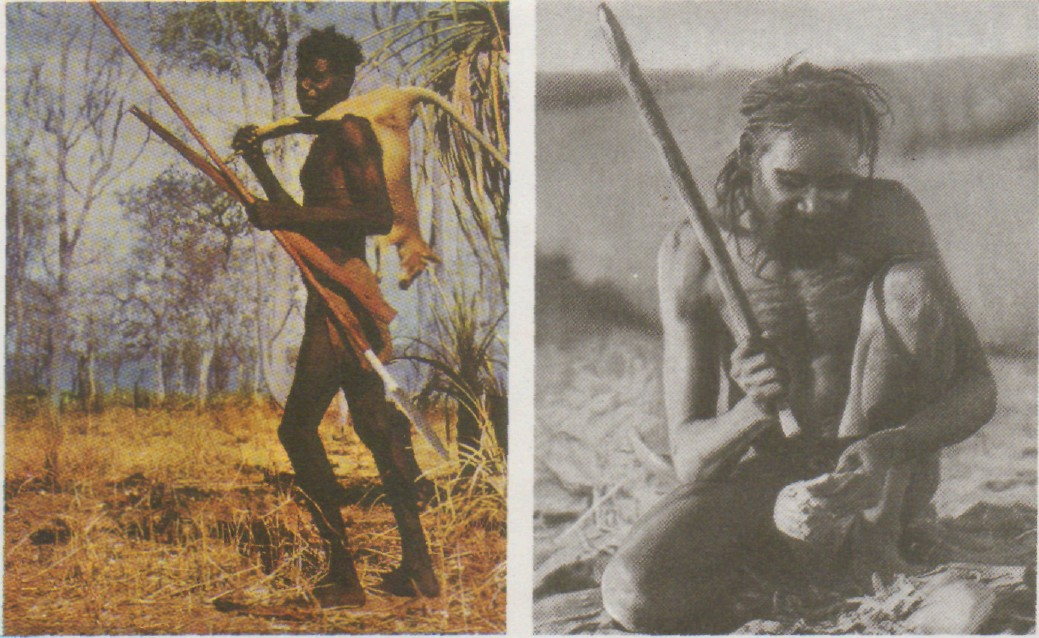 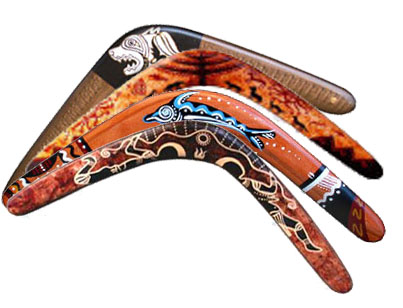 Колонізація материка європейцями супроводжувалась безжалісним винищенням корінного населення. До приходу колонізаторів корінних жителів було близько 300 тисяч людей, зараз їх залишилось близько 50 тисяч.
Тасманійці були винищені повністю. З розвитком вівчарства європейці витіснили корінних жителів у посушливі райони в північній, центральній й західній частині материка. Довгий час аборигени жили в резерваціях й були позбавлені громадянських прав. Зараз вони працюють пастухами на тваринних фермах, а також живуть на околицях великих міст. Частина аборигенів продовжує вести напівкочовий спосіб життя.
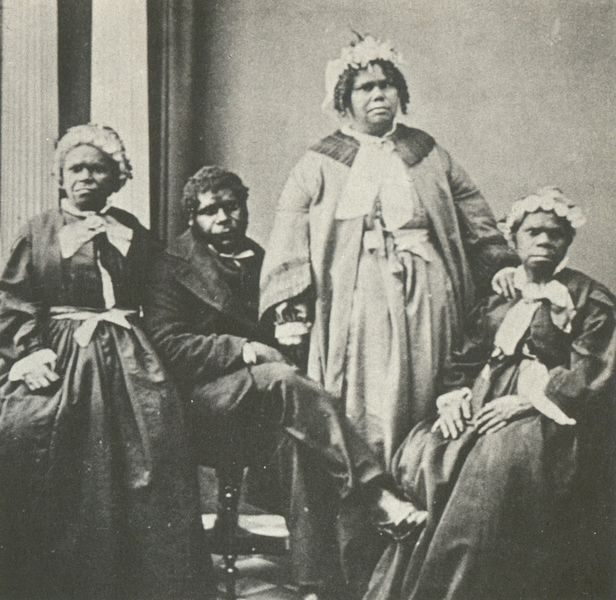 Середня густота населення Австралії близько 2 осіб на 1 км2. Прибережні райони на сході й південному заході континенту мають густоту населення, яка в 10 раз перевищує середню на материку. Внутрішні райони материка практично безлюдні. Основна частина населення живе в містах. При цьому 2/3 населення – у великих містах. Тільки в Сіднеї й Мельбурні нараховується понад 6 мільйонів чоловік.
Австралійський Союз – єдина в світі держава, яка займає територію цілого материка, а таож острів Тасманію й ряд інших дрібних островів. Австралійський Союз належить до економічно-високорозинутих країн.
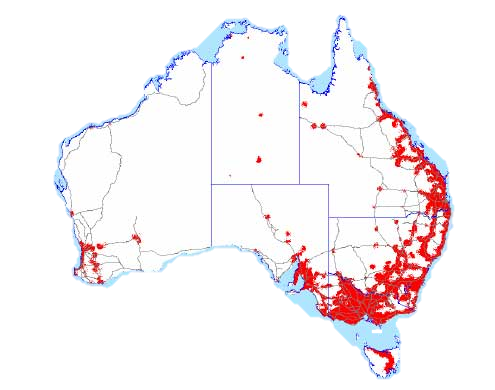 Промисловість
Промисловість розміщена дуже нерівномірно: більша її частина зосереджена на Пд. Сх. країни.
Основу енергетичного балансу Австралійського Союзу становить кам'яне і буре вугілля. 
Вироблено 20 млрд. квт-г електроенергії, з них 4/5 на теплоелектростанціях.
Розвинута гірнича промисловість У 1957 видобуток (за вмістом металу)- заліз. руди—2,5 млн. т (Пд. Австралія, район Айрон-Ноб та ін.), свинцевої руди—318 тис. т, цинкової—249 тис. т (Новий Південний Уельс, район Брокен-Хілл); розробляються родовища золота (Західна Австралія), урану (Квінсленд). У невеликих розмірах видобуваються молібден, вольфрам, марганець, кобальт. Австралійський Союз займає 1-е місце у світі по виробництву цирконію і рутилу.
Чорна металургія працює на місцевій сировині. У 1958 виплавлено чавуну 2280 тис. т. сталі—3208. Найважливіші центри чорної металургії—Порт-Кембл, Ньюкасл і Літгоу в Новому Південному Уельсі.
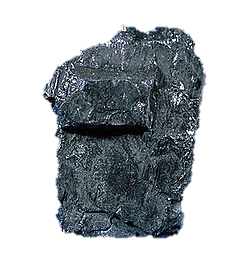 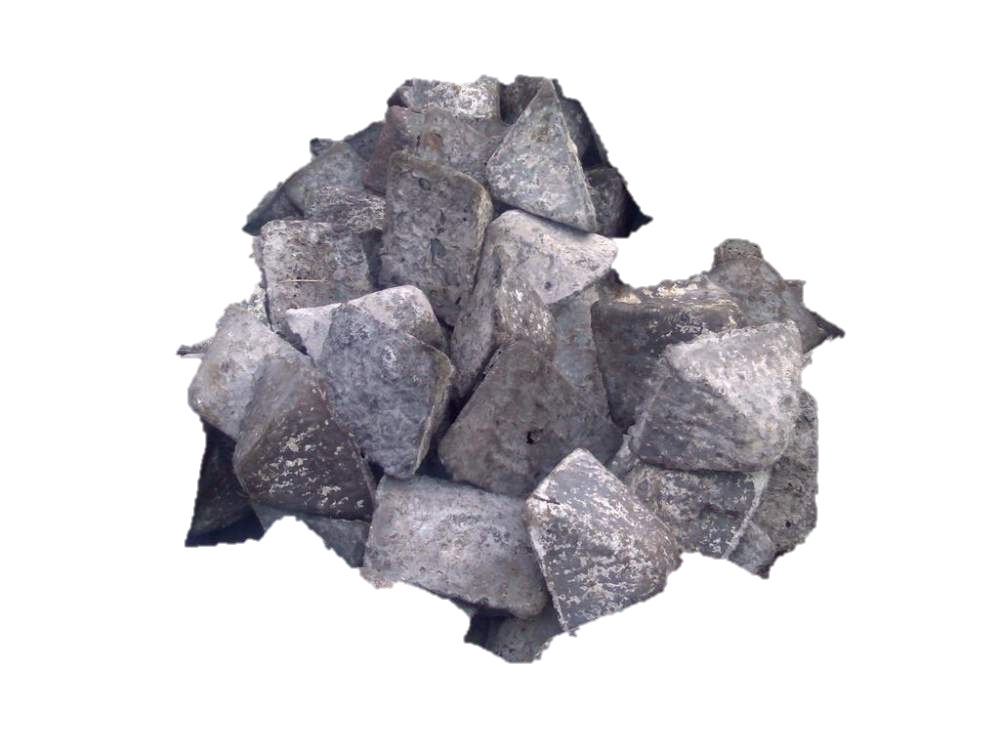 В кольоровій металургії виділяється виробництво цинку—116,6 тис. т (основний центр Рісдон), свинцю—254,4 тис. т (Порт-Пірі, 2-е місце серед капіталістичних країн). Працюють мідеплавильний завод, алюмінійовий комбінат. Значного розвитку набули деякі галузі машинобудування—автобудування (головним чином з частин, що імпортуються з США і Англії), суднобудування (Сідней, Мельбурн, Уаялла, Брісбен), виробництво електротехнічного устаткування (Сідней, Мельбурн, Аделаїда, Брісбен), різних верстатів і озброєння.
Хімічна промисловість виробляє синтетичне пальне, сірчану к-ту, добрива, вибухові речовини.
В харчовій промисловості виділяються м'ясокомбінати, зосереджені в містах штатів Квінсленд, Вікторія і Новий Пд. Уельс. Підприємства борошномельної, маслоробної, цукрової, пивоварної промисловості, розміщені більш рівномірно в портах і внутр.районах. У текст. промисловості провідне місце займав виробн. вовни (шт. Вікторія і Новий Пд. Уельс).
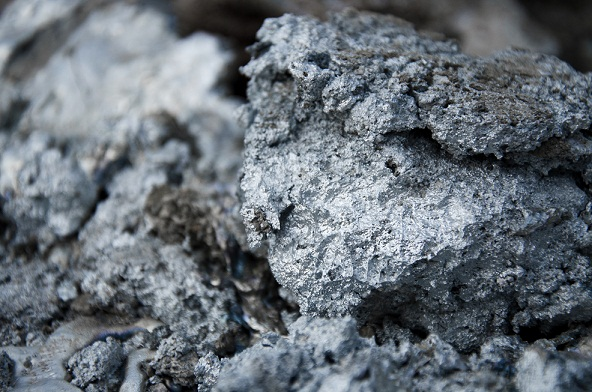 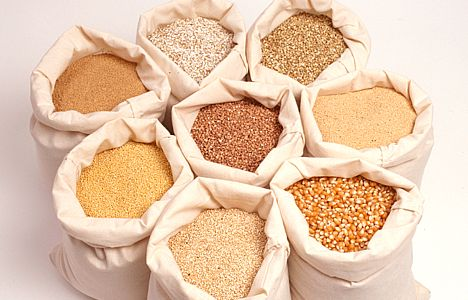 Сільське господарство
Австралійський Союз—країна великого землеволодіння. Кращі землі захопили англійські аристократи, лендлорди і капіталісти-скватери. У 1950 на г-ва, що мали понад 1000 га (11 % заг. кількості ферм), припадало 89,6 % землі, а на г-ва дрібних фермерів (28 % заг. кількості ферм) — лише 0,3 % землі. Під орними землями зайнято трохи більше 1 % всієї площі країни. Скотарство і землеробство (крім узбережних районів) мають екстенсивний напрям.
Австралія є одним з найбільших у світі виробників і експортерів зернових. Найбільше значення серед зернових культур має пшениця. Посівна площа по пшениці в середньому коливається від 11,1 — 13,4 млн га. На її частку припадає понад половина всіх посівних площ. Врожайність пшениці різна по роках залежно від кліматичних умов і становить від 0,9 до 2,1 тонн/га. Переважно це озима пшениця, яка вельми чутлива до засух.
В середньому валовий збір пшениці складає від 10,1 (у посушливі роки) до 26,1 млн тонн. Експорт — від 7,5 до 18,0 млн тонн. Імпорт — 0,1-0,3 млн. тонн. Споживання усередині країни — 5,3 — 6,5 млн тонн. Перехідні запаси становлять 3,2 — 9,6 млн тонн.
Посівна площа по ячменю становить 3,5 — 4,6 млн га. Врожайність 1,0 — 2,3 тонн/га. Виробництво коливається в рамках 3,9 — 10,4 млн тонн. Експорт — 1,9 — 6,4 млн тонн, залежно від світової кон'юнктури. Споживання всередині країни становить 2,2 — 3,8 млн тонн. Перехідні запаси — 0,6 — 2,7 млн тонн.
Серед інших зернових культур виділяються кукурудза (використовується в основному на фураж), сорго (вирощується на зерно і на фураж), трітікале (гібрид жита і пшениці), а з олійних культур — земляний горіх, соняшник, сафлор, рапс, канола, соя.
Посіви пшениці зосереджено в штатах Новий Пд. Уельс, Вікторія, Пд. Австралія і Зх. Австралія (94 % посівної пл.). Менше значення мають посіви кукурудзи (Квіисленд). Невеликі площі зайняті посівами рису, тютюну, бавовнику.
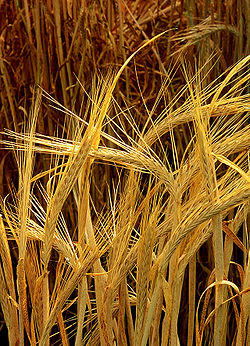 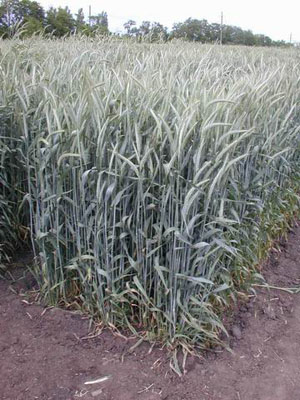 Тваринництво  дає близько 2/3 вартості с.-г. продукції. За поголів'ям овець посідає 1-е місце у світі. В окремі роки Австралійський Союз дає більше 1/4 світового виробництва вовни. Концентрація вівчарства в руках великих власників винятково висока. У 1950 1,6 % всіх г-в концентрували у себе бл. 1/3 всього поголів'я.
Настриг вовни у 1958/59 — 662 тис. т. Вівчарство зосереджене в шт. Новий Пд. Уельс, Вікторія. Розводиться велика рогата худоба (16,9 млн. голів у 1958). Австралійський Союз— значний виробник м'ясо-молочних продуктів, мороженого м'яса, масла, сиру, консервованого молока. Найважливіші райони молочного тваринництва — пд.-сх. узбережжя, м'ясного — Квінсленд.
Вирощують цукрову тростину, банани, ананаси, земляний горіх (переважно в шт. Квінсленд), цитрусові (Пд. Австралія, Вікторія, Новий Пд. Уельс).
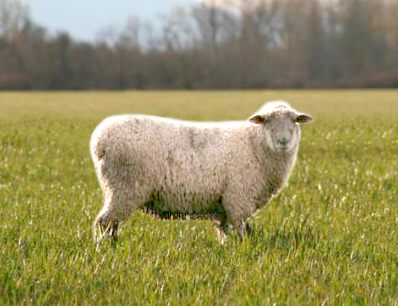 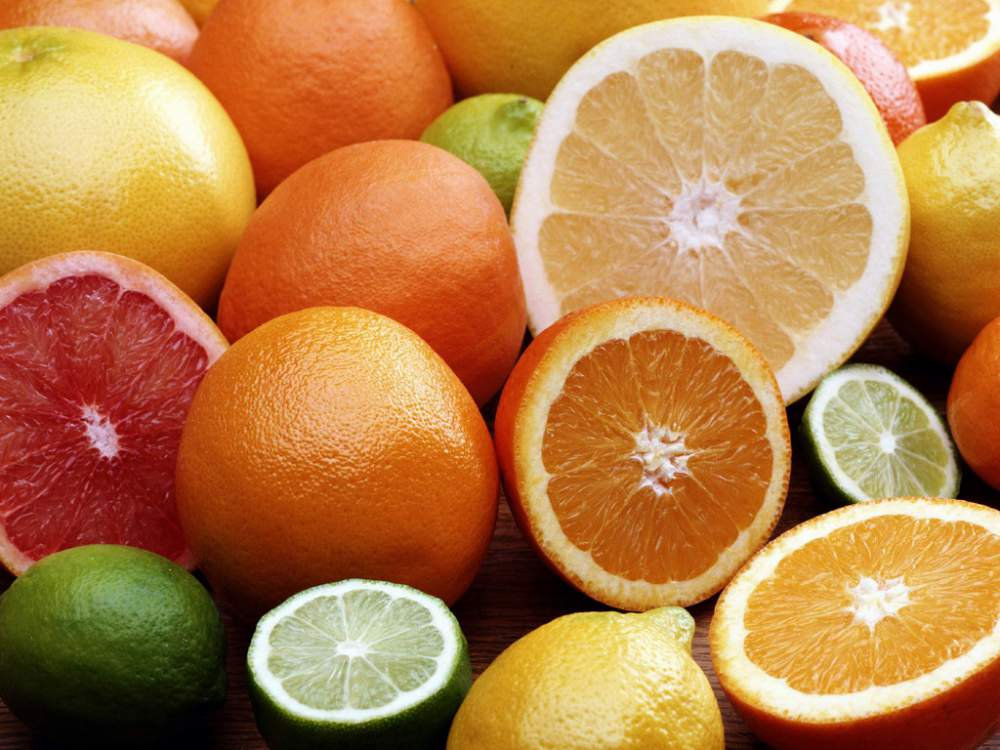 Транспорт
В здійсненні міжрайонних зв'язків провідна роль належить залізничному транспорту. Загальна довжина залізниць —42,4 тис. км. Майже всі залізниці державні. Найбільш забезпечені залізницями пд.-сх. і частково пд.-зх. райони Австралійського Союзу. Автошляхів — понад 200 тис. км, переважна більшість їх зосереджена у пд.-сх. ч, країни. Тоннаж торг. флоту — 541 тис. т. Найгол, порти: Сідней, Мельбурн, Аделаїда, Брісбен, Порт-Огаста, Фрімантл. Повітряний зв'язок здійснюється літаками великих національних та іноземних компаній.
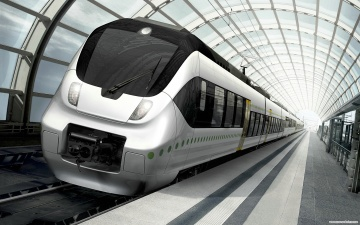 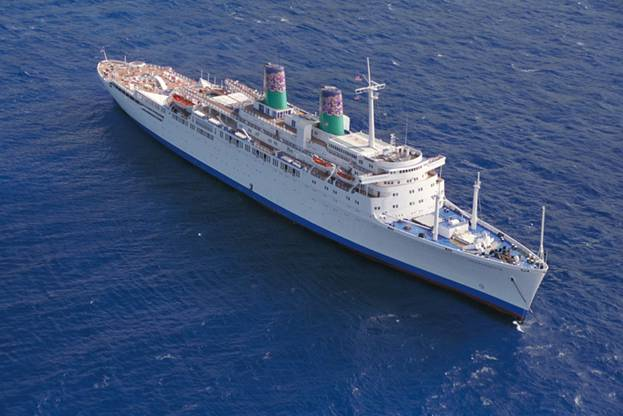